Муниципальное бюджетное общеобразовательное учреждение средняя общеобразовательная школа  15
Мастер класс:«Организация исследовательской деятельности с учащимися»
Подготовила:
учитель английского языка Мавлетова Е. Р.
г. Сургут, 2022 г.
2
Учебно-исследовательская деятельность –это творческий процесс взаимодействия учителя и ученика по поиску решения (или понимания) неизвестного, в ходе которого осуществляется трансляция между ними культурных ценностей, результатом которого является развитие исследовательской позиции к миру, другим и самому себе, а также формирование (или расширение) мировоззрения.
Определение
Больше информации на step-into-the-future.ru
3
Этапы исследования:
1. Постановка проблемы (от общего к частному)-1-2 урока
2. Мотивация – в течение всего срока
3. Подготовка учащихся к исследовательской деятельности (введение в методологию научного исследования). Участие в исследовательских конференциях в качестве слушателя- посещение 4 и более выступлений в качестве слушателя
4. Изучение литературы-не менее 2 недель
5. Выбор темы исследования-2-3 недели
6. Определение объекта и предмета исследования-1 урок
7. Определение цели и задач- 1 урок
8. Формулировка названия работы- может меняться в период подготовки работы
9. Разработка гипотезы- 1 урок
10. Составление плана исследования-20-30 минут
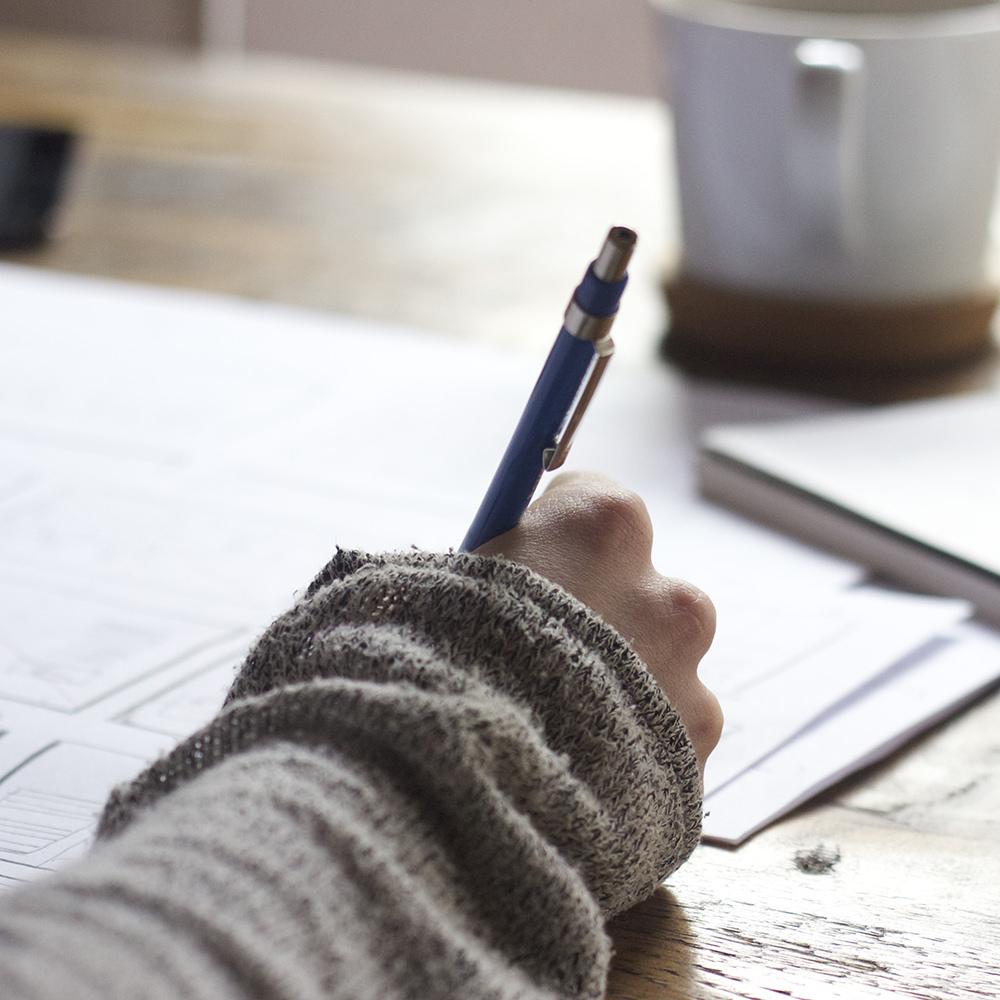 4
Этапы исследования:
11. Работа с литературой- не менее 1 месяца (во время всего срока подготовки исследовательской работы)
12. Подбор исследуемых- 1 урок
13. Выбор методов исследования-1 урок
14. Организация условий проведения исследования- зависит от характера исследования
15. Проведение исследования (сбор материала) -1 неделя и более (зависит от характера исследования)
16. Обработка результатов исследо­вания- 1 урок
17. Формулирование выводов-1 неделя
18. Оформление работы1-2 недели
19. Подготовка к выступлению- 1 неделя и более
20. Рефлексия- 1 урок
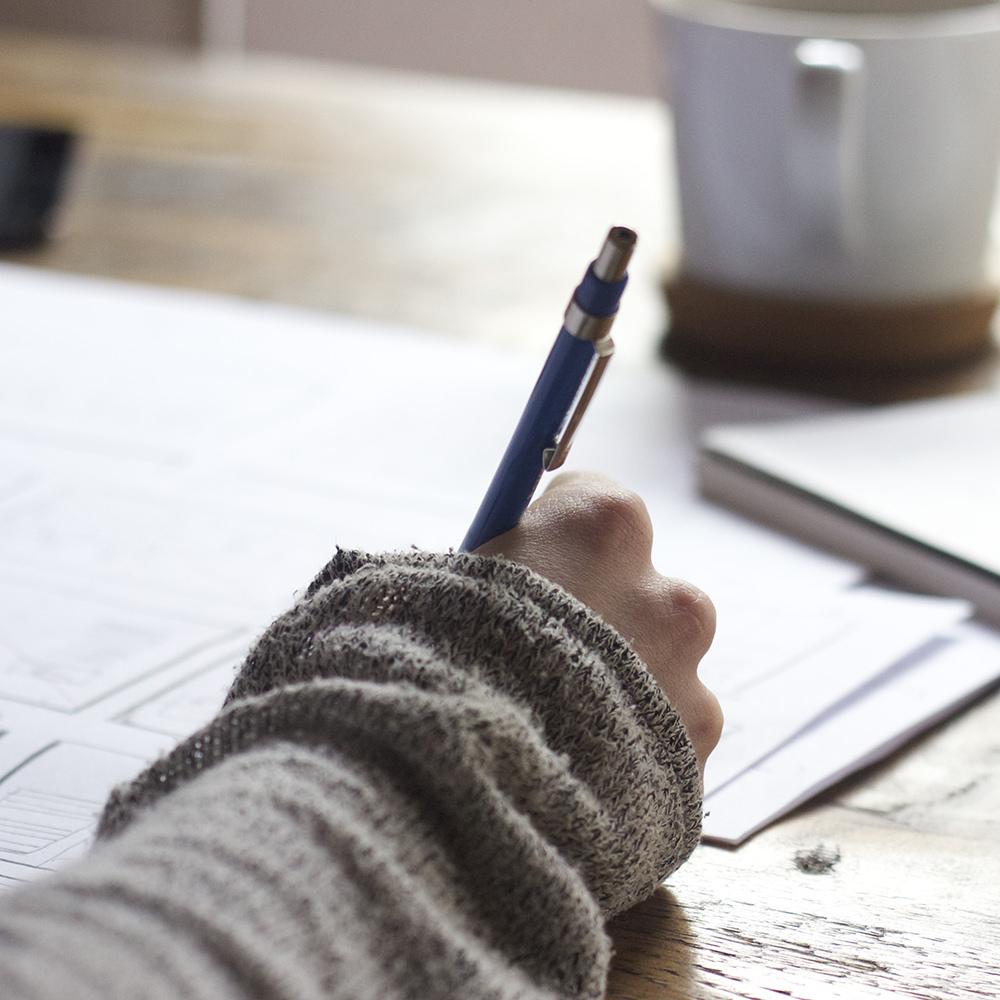 Tема исследования:
-Оригинальность
-Новизна
Актуальность
-Практическая значимость (!)
-Узость предмета исследования
6
Темы исследований победителей окружных и Всероссийских конференций:
«Сопоставительный анализ лексики оригинала и англоязычных переводов А. С. Пушкина «Евгений Онегин» (9 класс).
Стратегия запоминания фразовых глаголов (для самостоятельной подготовки к ЕГЭ по английскому языку) (10 класс).
«Некоторые лингвистические особенности текстовых математических заданий на английском языке (11 класс).
«Лексическая адаптация слова английского происхождения в русском языке» (10 класс).
7
Тема нашей исследовательской работы:
классификация переводческих ошибок, препятствующих адекватному восприятию художественного текста (на примере перевода повести И. С. Тургенева «Муму»).
8
Это более широкое понятие!
Объект исследования:
Объект — это процесс или явление, взятое исследователем для изучения. Обычно название объекта исследования содержится в ответе на вопрос: что рассматривается?
9
Объект нашей исследовательской работы:
существующие типологии переводческих ошибок
10
Предмет — это то, что находится в рамках, в границах объекта. 
Предмет исследования — это тот аспект проблемы, исследуя который, мы познаем целостный объект, выделяя его главные, наиболее существенные признаки.
Предмет исследования:
Предмет исследования чаще всего совпадает с определением его темы или очень близок к нему!
11
Предмет— это особая проблема, отдельные стороны объекта, его свойства и особенности, которые, не выходя за рамки исследуемого объекта, будут исследованы в работе.. Обычно предмет исследования содержится в ответе на вопрос: что изучается?
Предмет исследования:
Объектом выступает то, что исследуется, а предметом — то, что в этом объекте получает научное объяснение. 
Именно предмет исследования определяет тему исследования!
Предмет исследования более конкретен и включает только те связи и отношения, которые подлежат непосредственному изучению в данной работе.
12
Предмет нашей исследовательской работы:
составление общей классификации переводческих ошибок, применимой для анализа переводов художественного текста
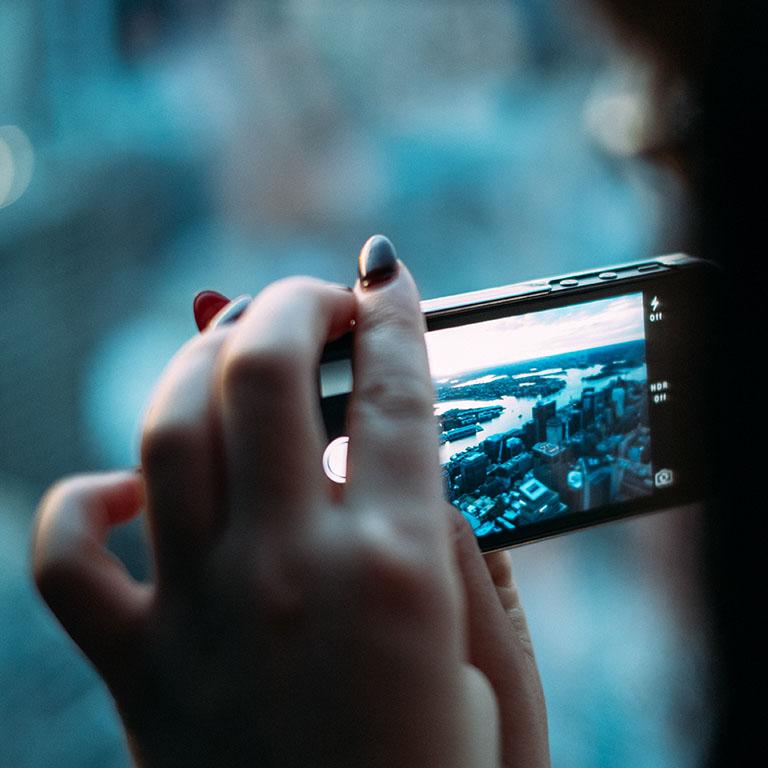 Цель должна включать как теоретический, так и практический аспекты (например: охарактеризовать особенности национальных узоров Ханты и Манси, разработать дизайн-проект  и создать комплект варежек, шапки и шарфа с элементами национальных узоров Ханты и Манси).
13
Цель исследования:
14
Требования к цели:
Конкретна
Отвечает теме исследования
Достижима
Цель – это конечный результат вашей работы!
15
Целью исследования может быть:
16
Цель нашей исследовательской работы:
составление обобщенной классификации переводческих ошибок на основе анализа существующих типологий в одну, наиболее подходящую для адекватного анализа художественного текста учащимися общеобразовательной организации.
17
Задачи исследования
- это выбор путей и средств для достижения цели в соответствии с выдвинутой гипотезой. 
Задачи лучше всего формулировать в виде утверждения того, что необходимо сделать, чтобы цель была достигнута. 
Постановка задач основывается на дроблении цели исследования на подцели. 
Перечисление задач строится по принципу от наименее сложных к наиболее сложным, трудоемким, а их количество определяется глубиной исследования.
Первая задача:
как правило, связана с выявлением, уточнением, углублением, методологическим обоснованием сущности, структуры изучаемого объекта.
связана с анализом реального состояния предмета исследования.
Вторая задача:
связана с преобразованиями предмета исследования, т. е. выявлением путей и средств повышения эффективности совершенствования исследуемого явления или процесса.
Третья задача:
связана с опытно-экспериментальной проверкой эффективности предлагаемых преобразований.
Четвертая задача:
22
Задачи следует формулировать четко и лаконично.
Как правило, каждая задача формулируется в виде поручения: «Изучить.».., «Разрабо­тать.».., «Выявить.».., «Ус­тановить.».., «Обосновать.».., «Определить.».., «Проверить…», «Доказать…» и т.п.
Ознакомиться с существующими классификациями переводческих ошибок.
Провести сопоставительный анализ русского текста и его перевода на английский язык.
Составить общую классификацию переводческих ошибок, препятствующих адекватному восприятию художественного текста.
23
Задачи нашей исследовательской работы:
24
формулировать кратко, точно в соответствии с ее содержанием. В названии должен быть отражен предмет исследования.
Название работы:
Не следует допускать в названии работы неопределенных формулировок, например: «Анализ некоторых вопросов.».., а также штампованных формулировок типа: «К вопросу о.».., «К изучению.».., «Материалы к.»... Сразу найти полную и краткую формулировку — дело не простое.
Даже в ходе исследования могут возникнуть новые, более удачные названия.
25
Название нашей исследовательской работы:
Классификация переводческих ошибок, препятствующих адекватному восприятию художественного текста 
(на примере переводов повести И. С. Тургенева «Муму»)
26
Методы исследования:
Метод исследования — это способ получения сбора, обработки или анализа данных.
Основным ориентиром для выбора методов исследования могут служить его задачи.
27
Методы исследования:
Теоретические (анализ, сравнение, обобщение, классификация и др.)
Диагностические (тестирование, анкетирование)
Эмпирические (наблюдение, эксперимент, измерение и др.)
Другие, в том числе частные, относящиеся к конкретной науке
28
Основным исследовательским методом в работе является метод сопоставительного анализа, который реализуется в совокупности таких приемов, как: прием наблюдения, сопоставления, обобщения и классификации; прием количественных подсчетов.
Методы исследования нашей исследовательской работы:
29
Обработка результатов исследования.
Количественные методы. 
Количественные методы исследования предназначены для изучения объективных, количественно измеряемых характеристик. Количественные исследования являются преимущественно описательными. Обработка информации в таких исследованиях осуществляется с помощью упорядоченных процедур, количественных по своей природе. 
Применять эти методы можно в совокупности!
30
Обработка результатов исследования.
Качественные методы.
Качественные методы исследования направлены на получение глубокой, развернутой информации о предмете исследования. Они фокусируются не на статистических измерениях, а опираются на понимание, объяснение и интерпретацию эмпирических данных и являются источником формирования гипотез и продуктивных идей. 
Применять эти методы можно в совокупности!
31
Выводы — это утверждения, выражающие в краткой форме содержательные итоги исследования, они в тезисной форме отражают то новое, что по­лучено самим автором. 

Решение каждой из перечисленных во введении задач должно быть определенным образом отражено в выводах.
Формулирование выводов:
Частой ошибкой является то, что автор включает в выводы общепринятые в науке положения — уже не нуждающиеся в доказательствах.
В отличие от первого перевода, во втором варианте значительно меньше пропусков, но значительно больше ошибок. Автор перевода  тяготеет к неоправданным расширениям: в тексте присутствует много пояснений, добавленных лично переводчиком, оценочных суждений и комментариев. Текст перевода стилистически не выдержан: встречаются неуместная лексика, так называемые стилистические неровности, при которых эмоциональная, напыщенная речь сочетается с "сухими" невыразительными грамматическими конструкциями.
32
Выводы исследования нашей исследовательской работы:
Титульный лист. Содержит:
- наименование учебного заведения, где выполнена работа;
- ФИО автора; тему учебно-исследовательской работы;
- ФИО научного руководителя;
- город и год
Содержание (оглавление) Включает наименование всех глав, разделов с указанием номеров страниц, на которых размещается материал.
33
Структура работы:
Введение. Содержит:
- актуальность;
- объект исследования;
- предмет исследования;
- цель исследования;
- гипотезу;
- задачи;
- методы исследования;
- практическую значимость;
- апробацию;
- базу исследования.
34
Структура работы:
Основная часть. Состоит из глав, в которых содержится материал по конкретно исследуемой теме.
Заключение (выводы). Краткие выводы по результатам выполненной работы должны состоять из нескольких пунктов, подводящих итог выполненной учебно-исследовательской работе.
Библиографический список. Должен содержать перечень источников, использованных при написании учебно-исследовательской работы.
Приложения. Содержит приложения, на которые автор ссылается в работе (таблицы, графики, анкеты, фотографии и т.д.)
Все таблицы, схемы, диаграммы (гистограммы) должны быть пронумерованы и подписаны.

Оформление работы по требованиям Положения
35
Структура работы:
36
Подготовка к выступлению:
1. строго соблюдать лимит времени
2. ориентироваться в ситуации на месте
3. не читать презентацию
4. предвидеть вопросы жюри
5. знать работу, основные определения
6. подготовить раздаточный материал (например, буклет)
7. провести тренинг для ученика перед жюри в своей образовательной организации
Важно!
37
-Внешняя экспертиза

-Плагиат
38
Интернет-ресурсы:
Больше информации на:
 
step-into-the-future.ru

форуме для обсуждения тем https://www.englishteachers.ru/forum/index.php?app=forums&module=forums&controller=topic&id=3041

window.edu.ru
39
Презентация работы Кузьмина Георгия, ученика 11 класса - победителя XX городской научной конференции молодых исследователей «Шаг в будущее»

Руководитель: учитель английского языка МБОУ СОШ № 15 
Тарнавский С. В.
Обмен опытом